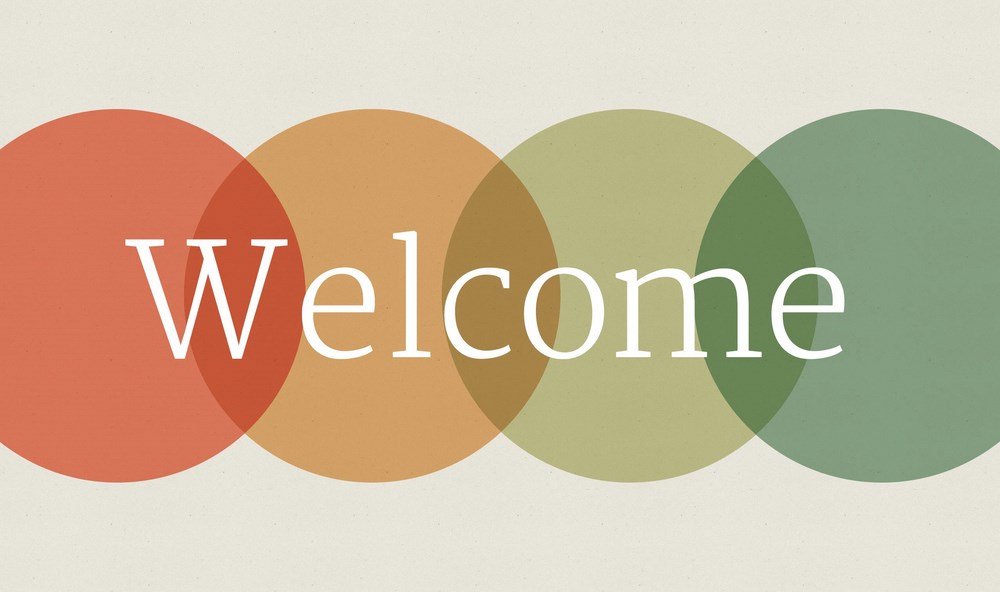 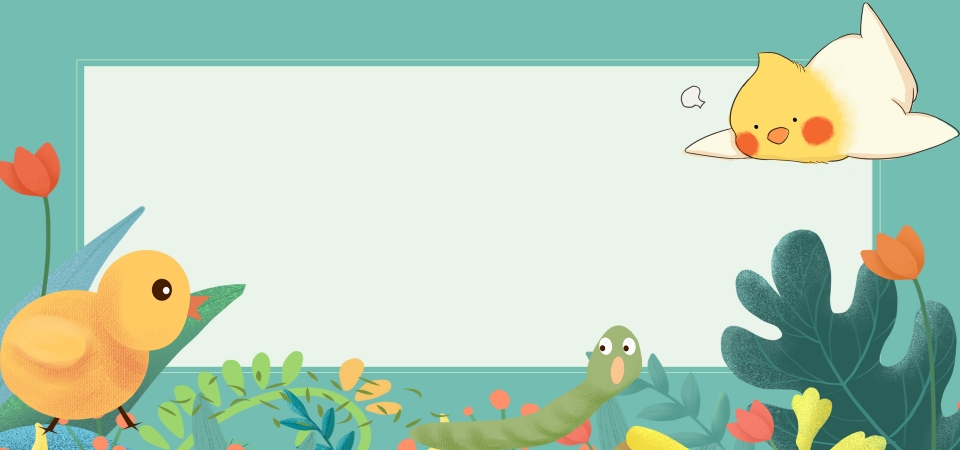 JUMBLED WORDS
ORGANBID CLOHOS
BOARDING SCHOOL
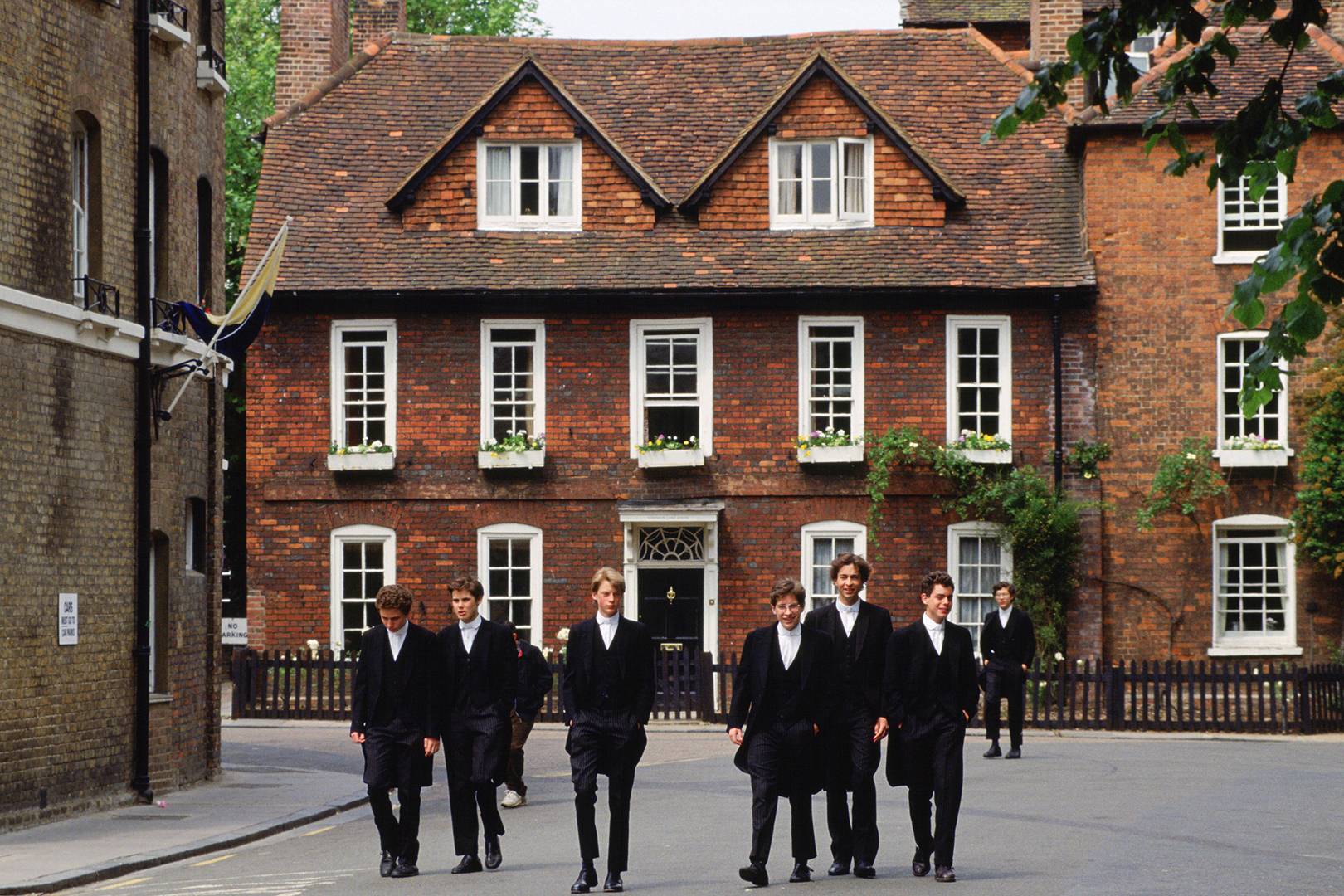 DROLOCE SNILPEC
COLORED PENCILS
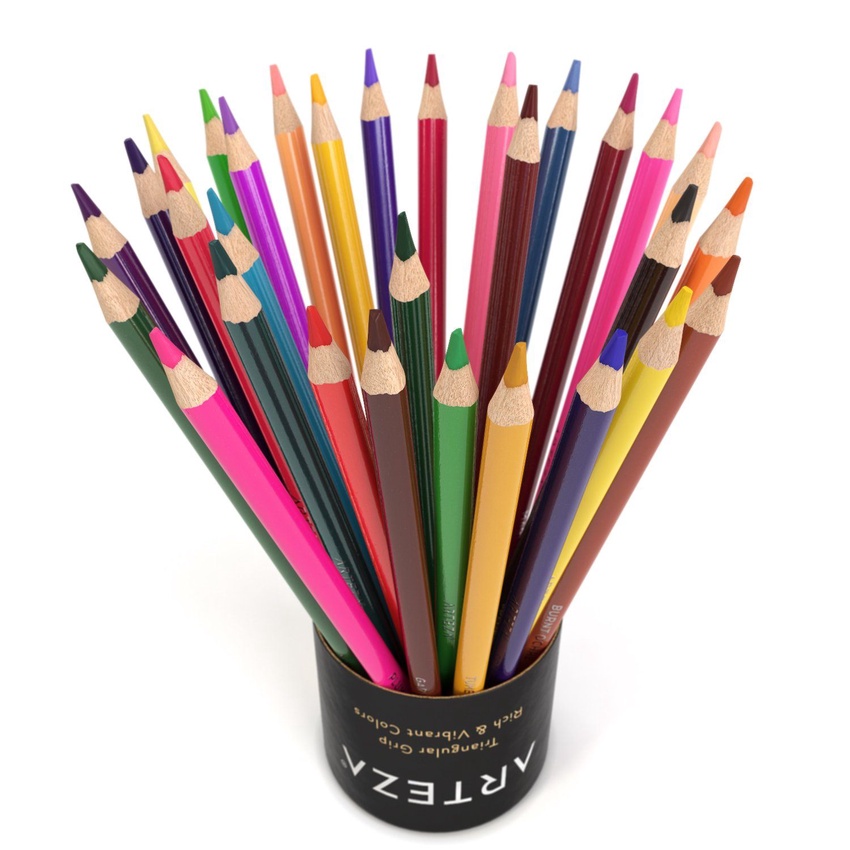 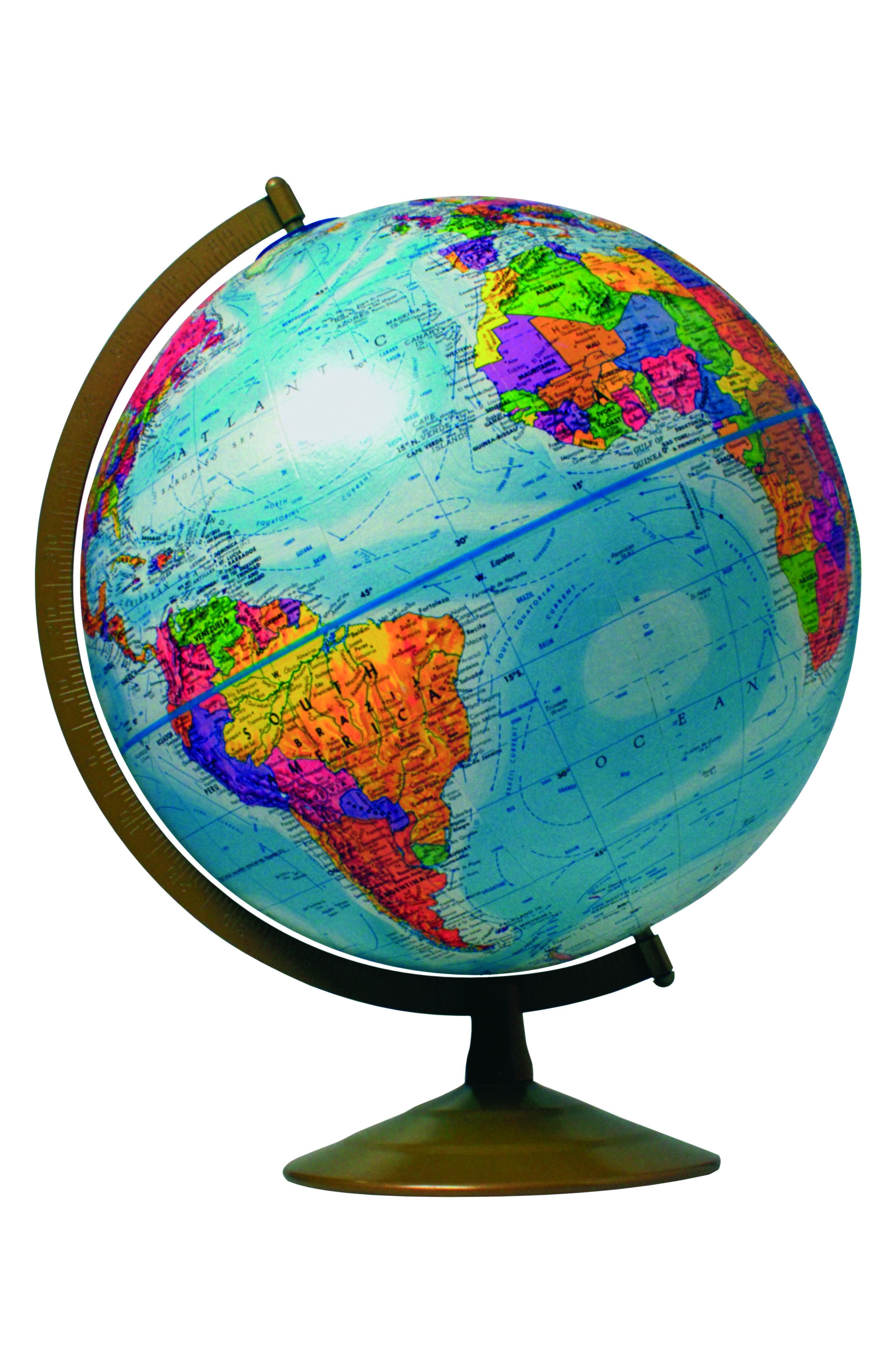 GYRAOGHEP
GEOGRAPHY
SCAILUM TERNSIMSUNT
MUSICAL INSTRUMENTS
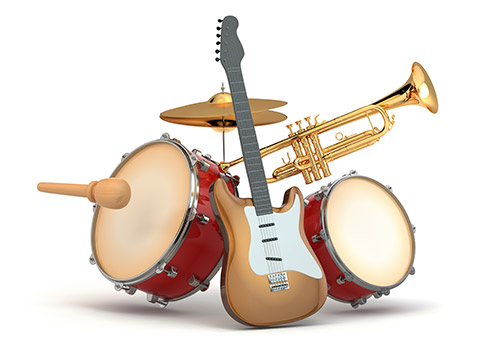 TAR HEATCER
ART TEACHER
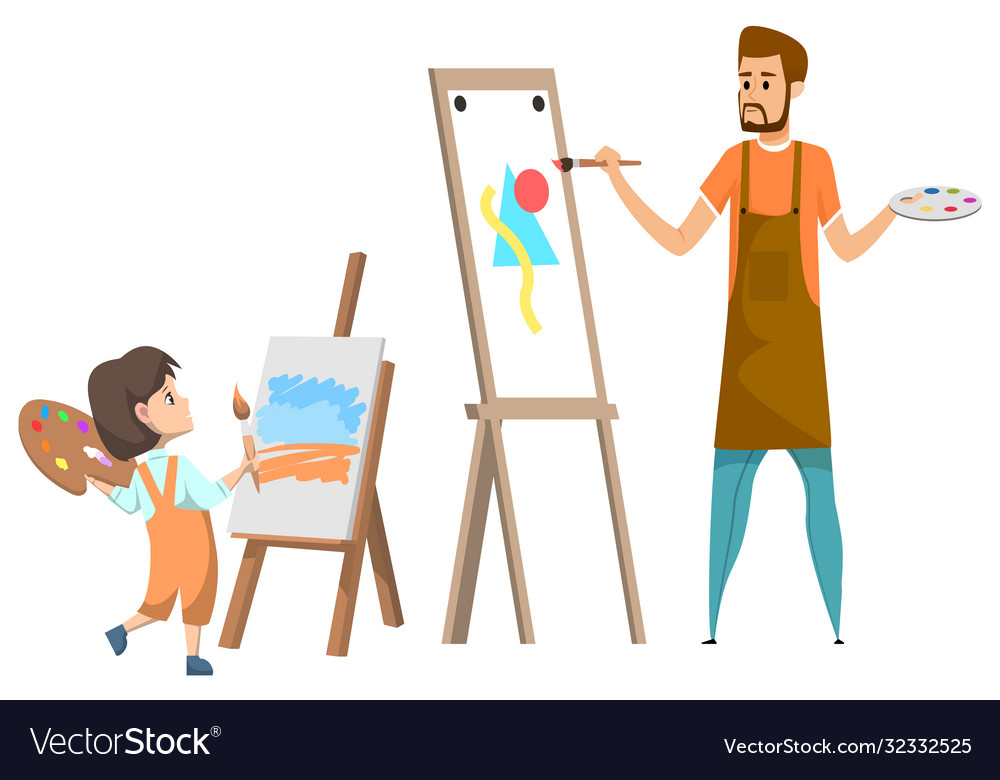 Homework
HMRMOODE
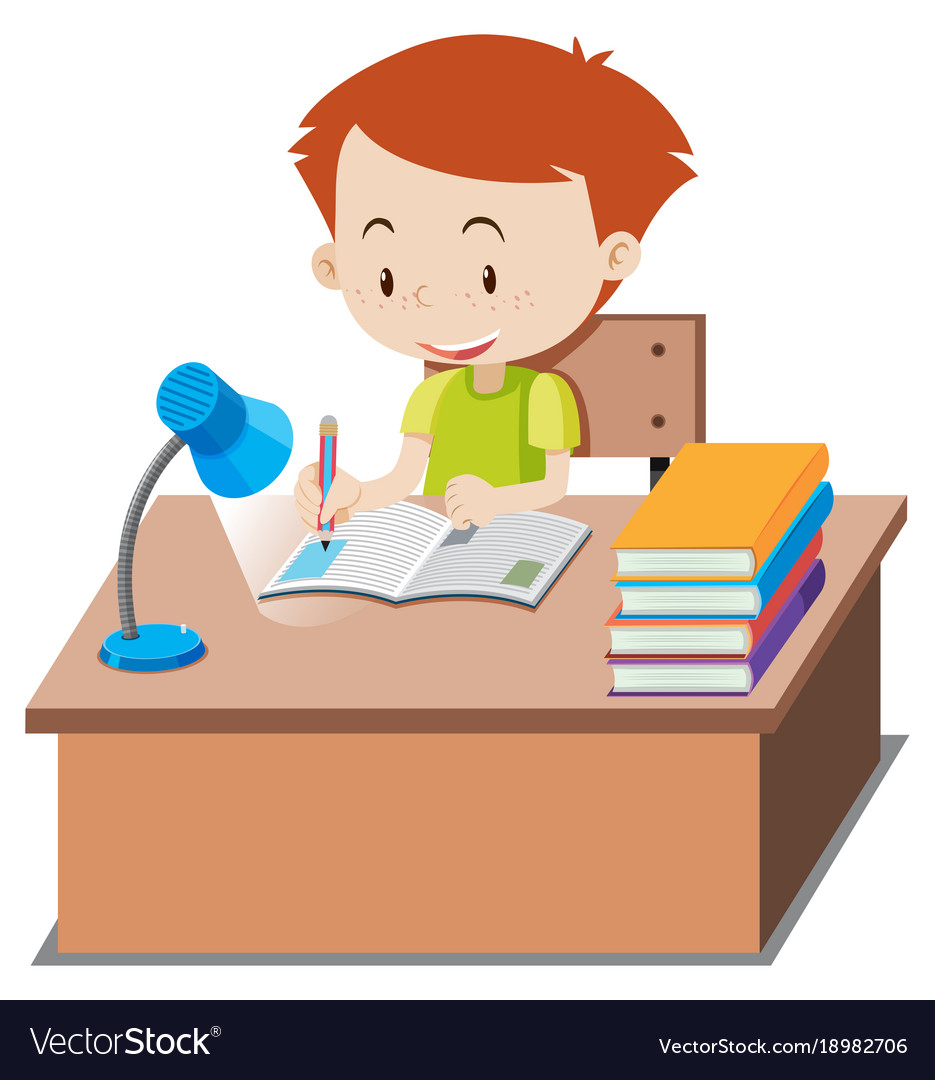 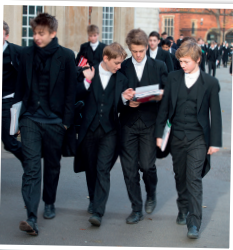 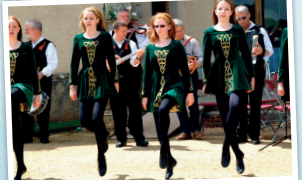 What are they wearing?
What are the people doing?
 They’re wearing school uniforms.
 They’re dancing.
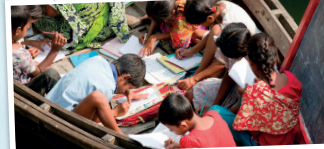 Is the boat moving?
 No. The boat isn’t moving.
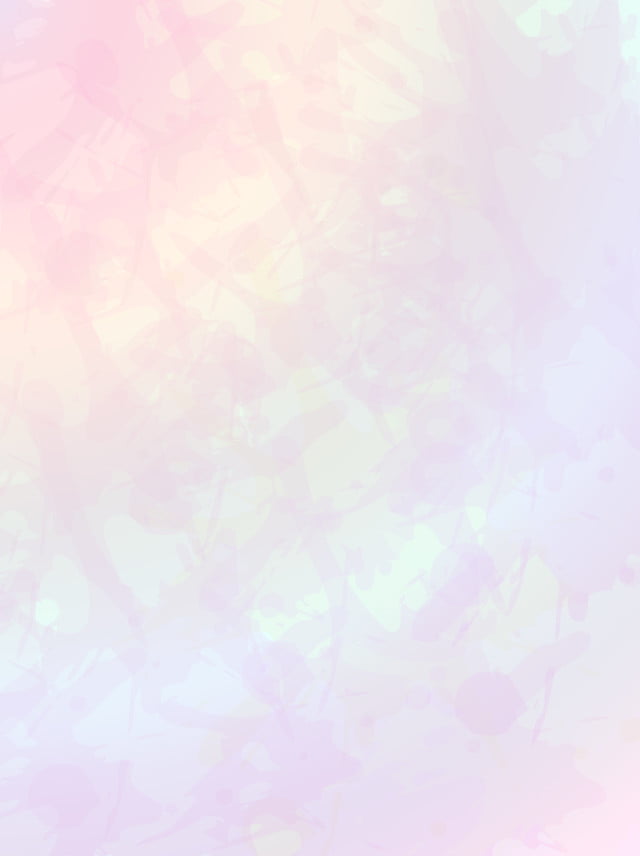 They’re wearing school uniforms.
They’re dancing.
The boat isn’t moving.
PRESENT CONTINUOUS TENSE
UNIT 4: learning world
Lesson 3: language focus – present continuous : affirmative and negative
PRESENT CONTINUOUS TENSE
We use Present Continuous Tense to talk about things happening now.
S + am / is / are + Ving + O?
( + ) :
Ex: They are watching TV now.
(= They’re)
I am doing my homework.
(= I’m )
S + am / is / are + NOT + Ving + O?
( - ) :
Ex: I am not listening to music at the moment.
(= I’m not )
Ex: He is not studying English now.
(= He isn’t )
SPELLING RULES
1) Most verbs : + -ing
study → studying	eat → eating
2) Verbs ending in e: remove e + -ing
move → movingtake → taking
3) Verbs ending in vowel + consonant: double final consonant + -ing
chat → chattingplan → planning
Complete the examples from the text on page 50. Then choose the correct words in Rules 1–3
1) These students _______studying.2) The boat _________moving.3) Her students ___________at home and _________the lessons on television.4)  I’m __________the dancers.
are
isn’t
are staying
learning
watching
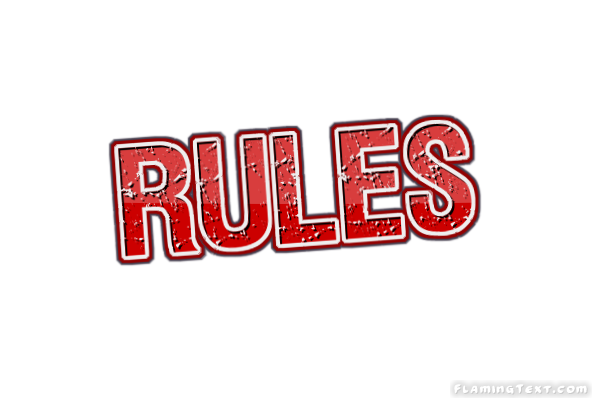 1) The present continuous talks about things
happening now
/ a routine.
2) We form the present continuous with the verb
be
/ do.
3) We add
to the main verb.
-s /
-ing
What are the present continuous forms of verbs 1–5? Read the Spelling Rules and match the verbs to Rules 1–3.
1) wear2) have3) do
wearing
(rule 1)
having
(rule 2)
doing
(rule 1)
4) dance5) sit
dancing
(rule 2)
sitting
(rule 3)
Listen to the sounds. Match the people in column A with the actions in column B
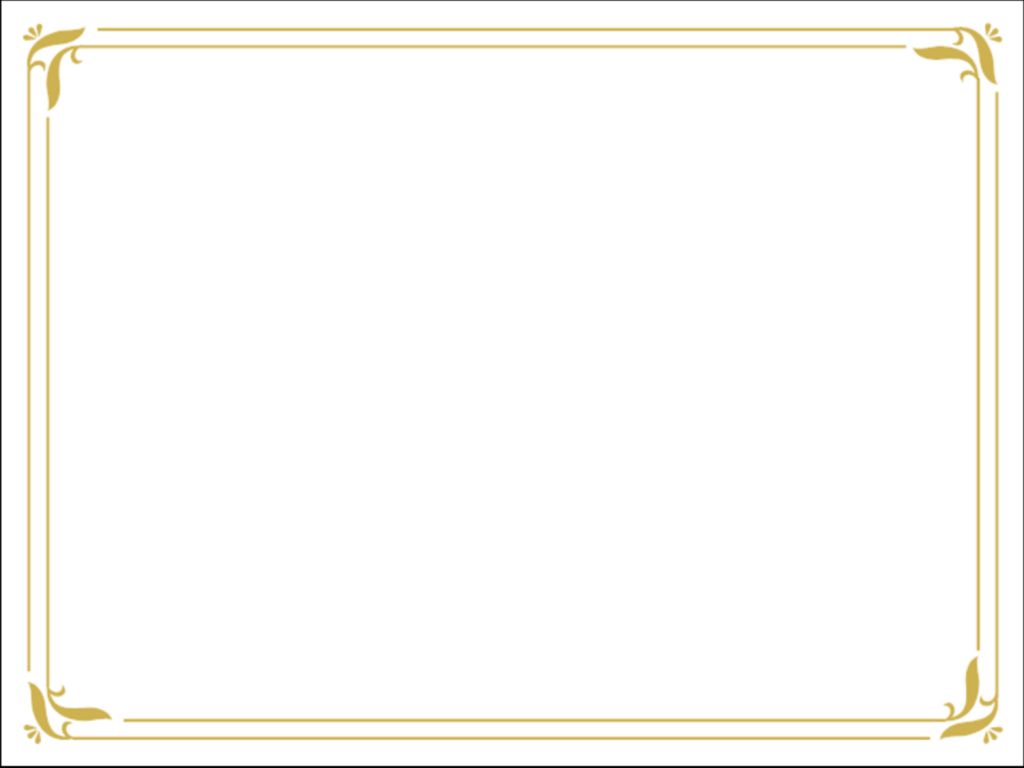 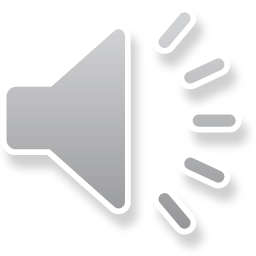 WRITE SENTENCES USING THE PRESENT CONTINUOUS 
(TASK 3/ P.51)
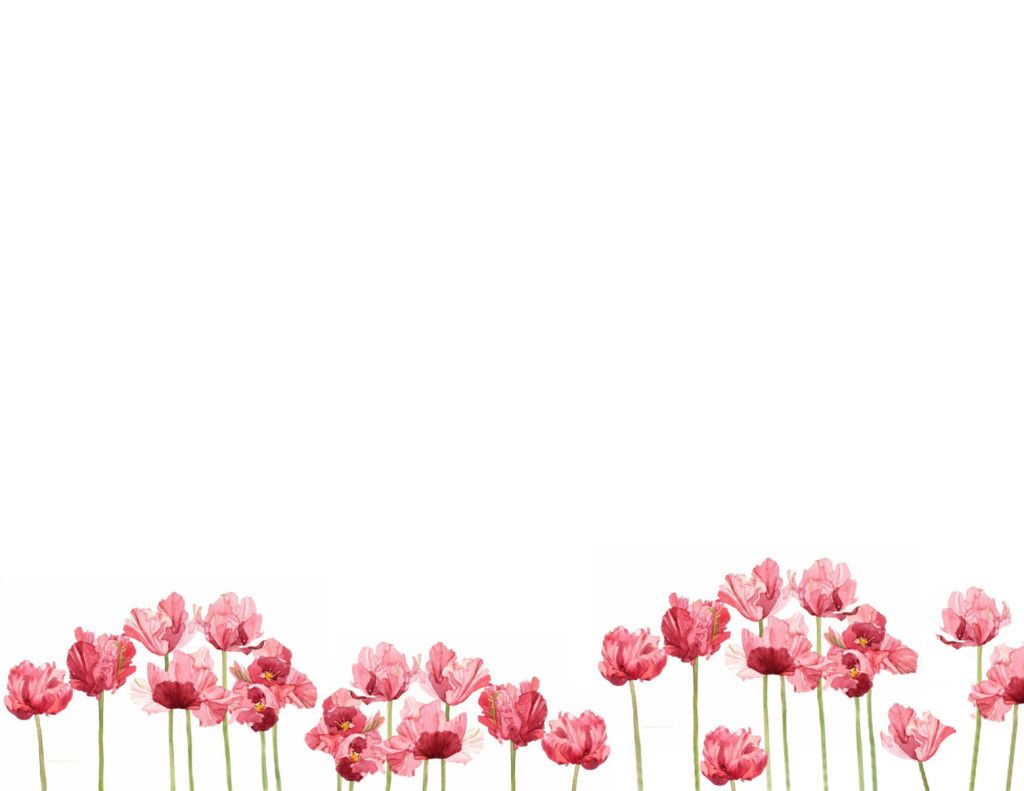 1. A young child is speaking to his mother.2. Two women are running in the park.
3. Two men are having dinner.4. A girl is playing a musical instrument.5. A boy is watching TV.6. A man is looking for a mosquito.
Find six differences between the pictures. Write three affirmative and three negative sentences about picture B. Use the present continuous.
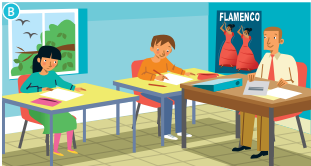 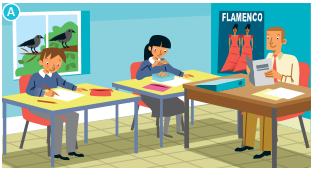 Find six differences between the pictures. Write three affirmative and three negative sentences about picture B. Use the present continuous.
1) The boy is sitting next to the teacher.2 The birds are flying.3 The people on the poster are dancing.4 The teacher isn’t reading.5 The girl isn’t eating.6 The students aren’t wearing uniforms.
WHO IS the best?
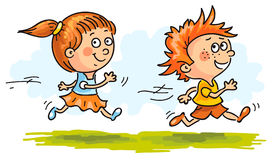 Make a mini-dialogue with the situations in the box or your own ideas.
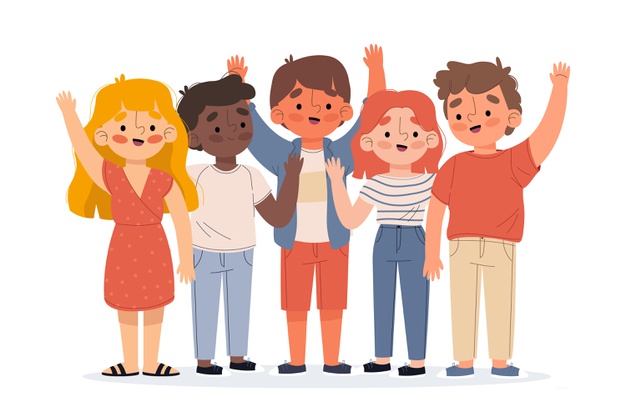 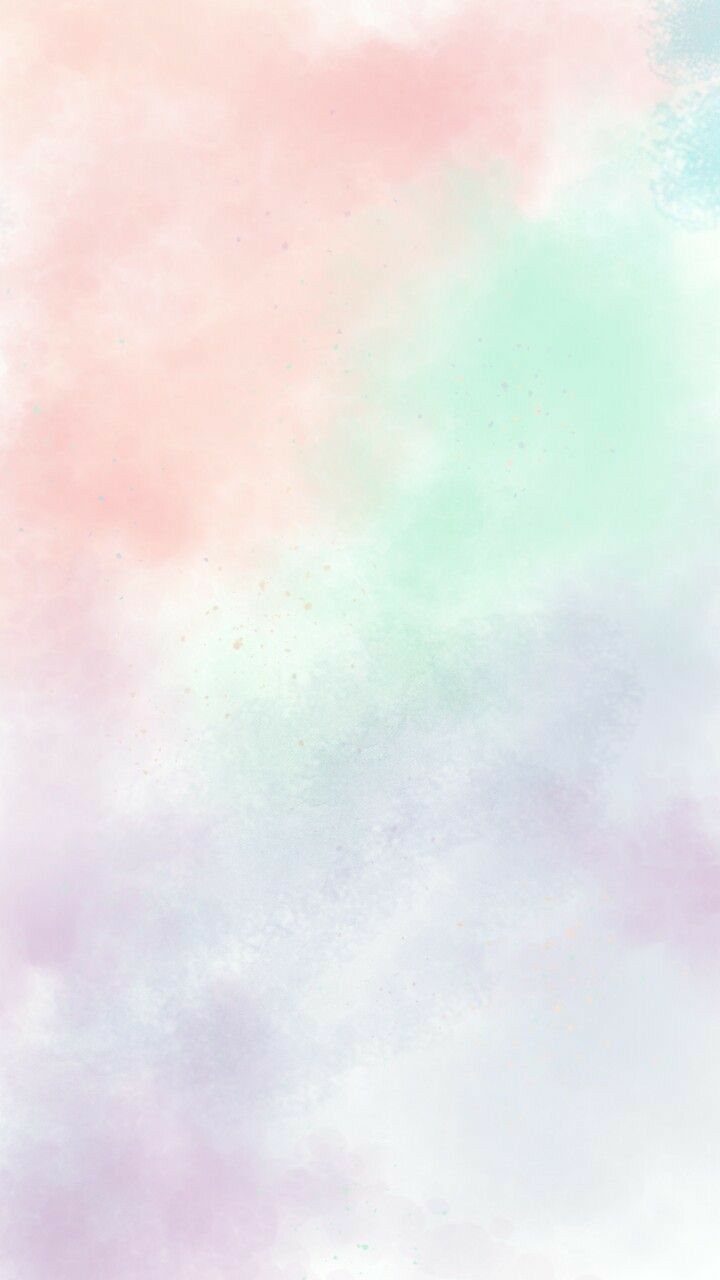 come to my house / have lunch with … /teach me to …go to the cinema / chat with … / talk about …go shopping / visit … / show me …… ? / … ? / … ?
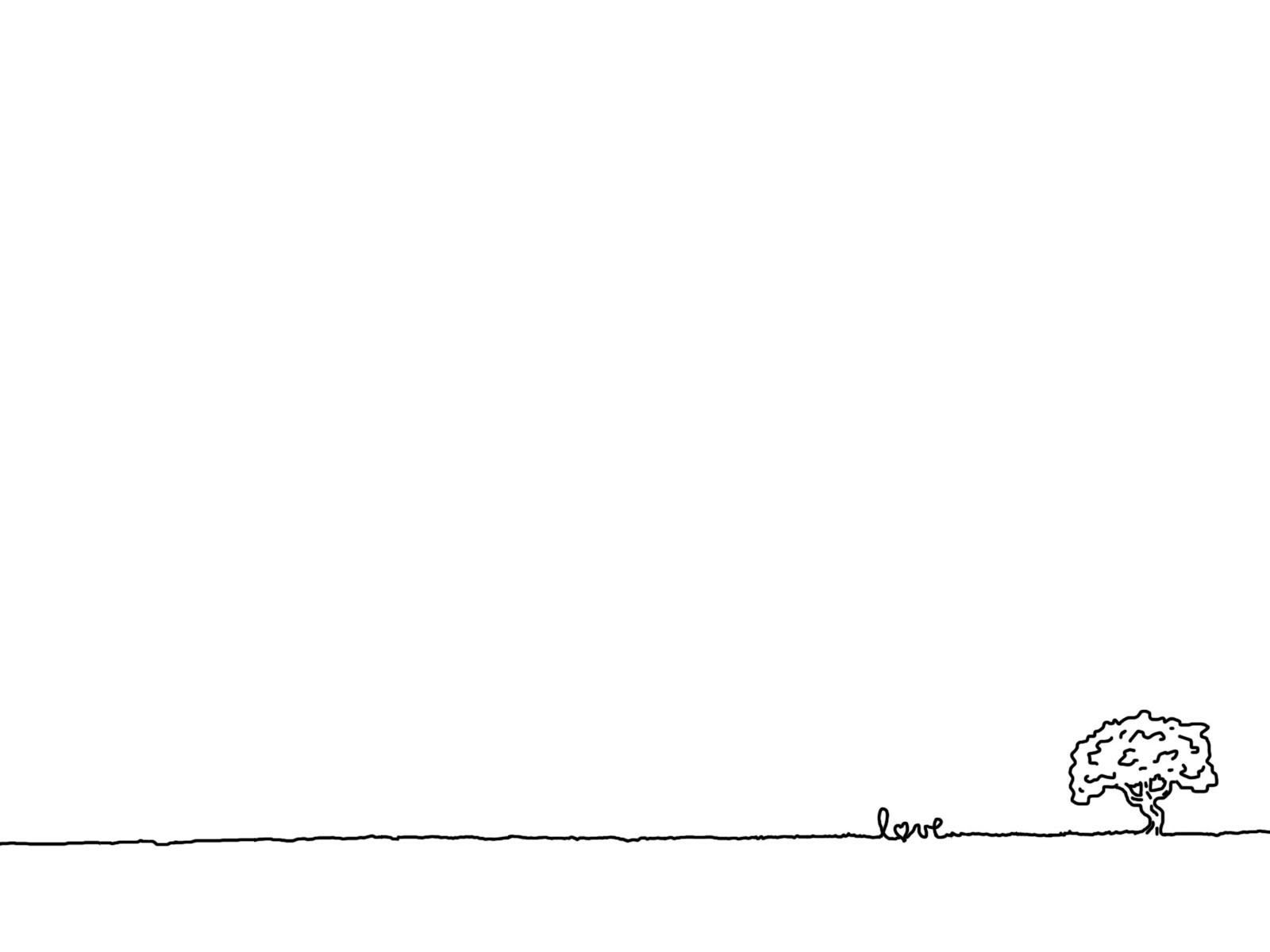 Homework
- Learn by heart new structures.
- Prepare the next lesson: VOCABULARY AND LISTENING
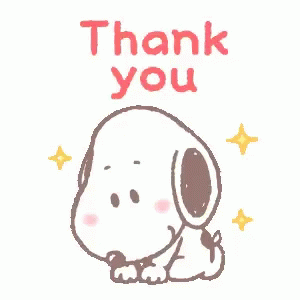